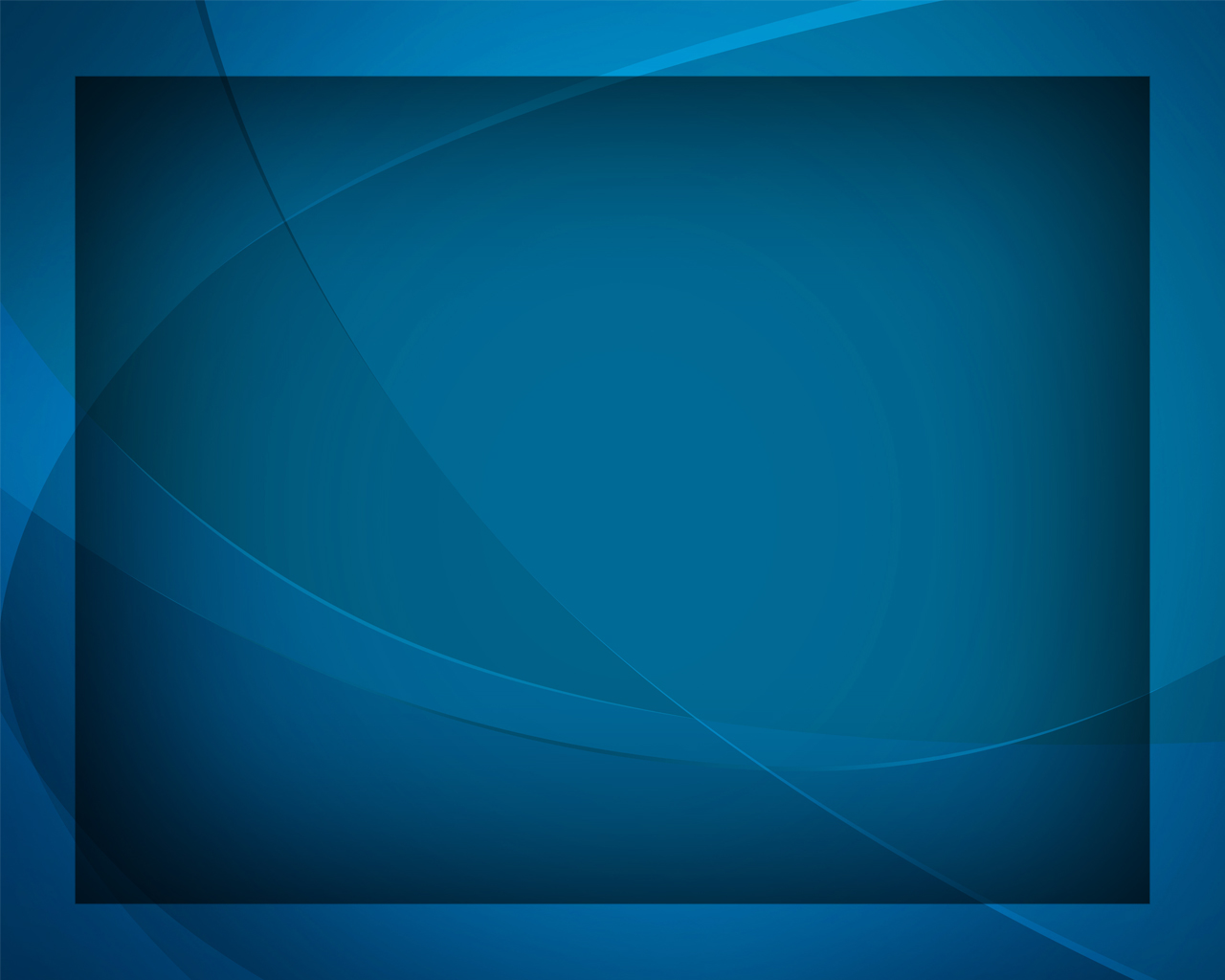 Господи, Боже, 
к Тебе 
наши взоры
Гимны надежды №186
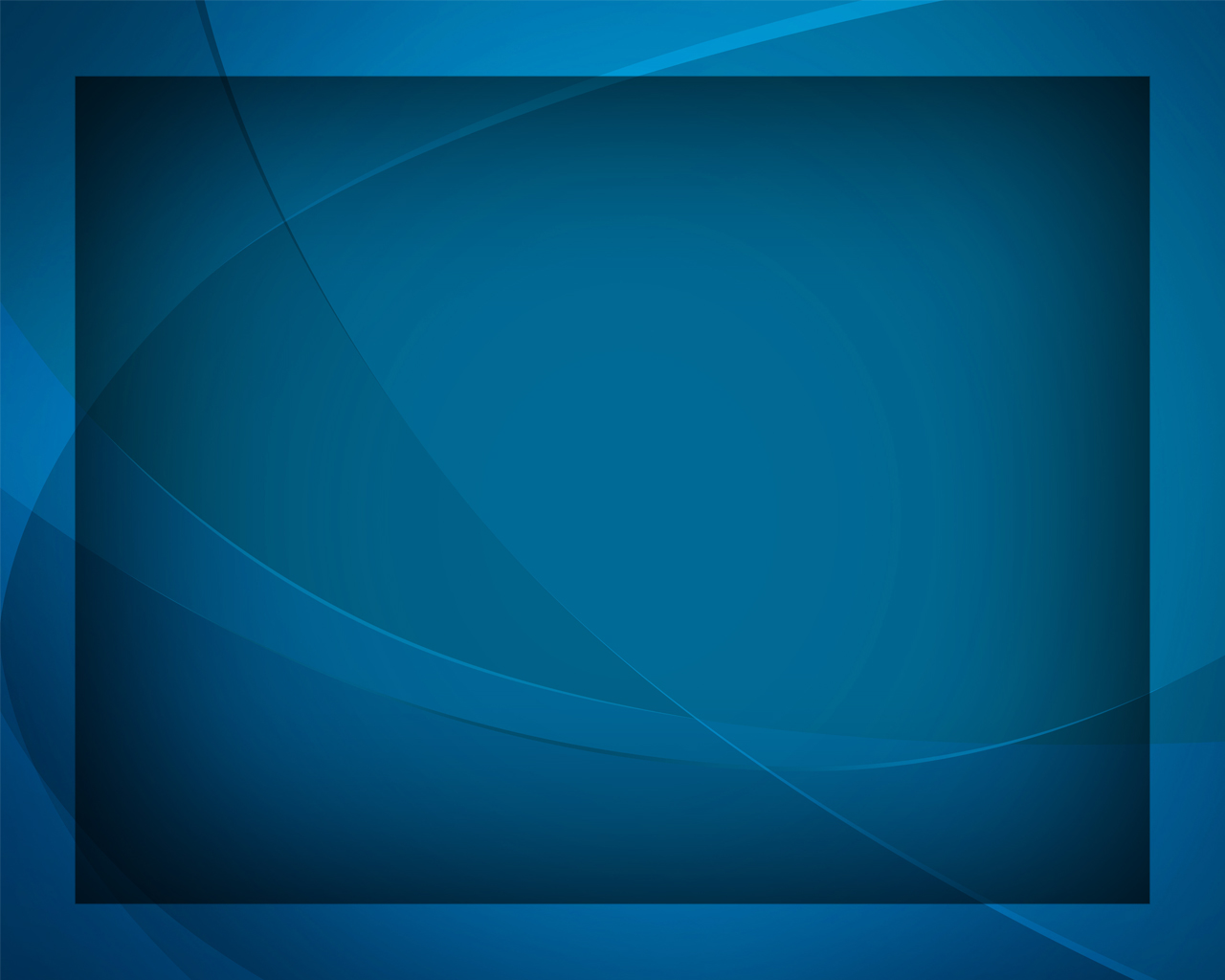 Господи, Боже, 
к Тебе наши взоры, 
Милостив будь 
к истомлённым борьбой.
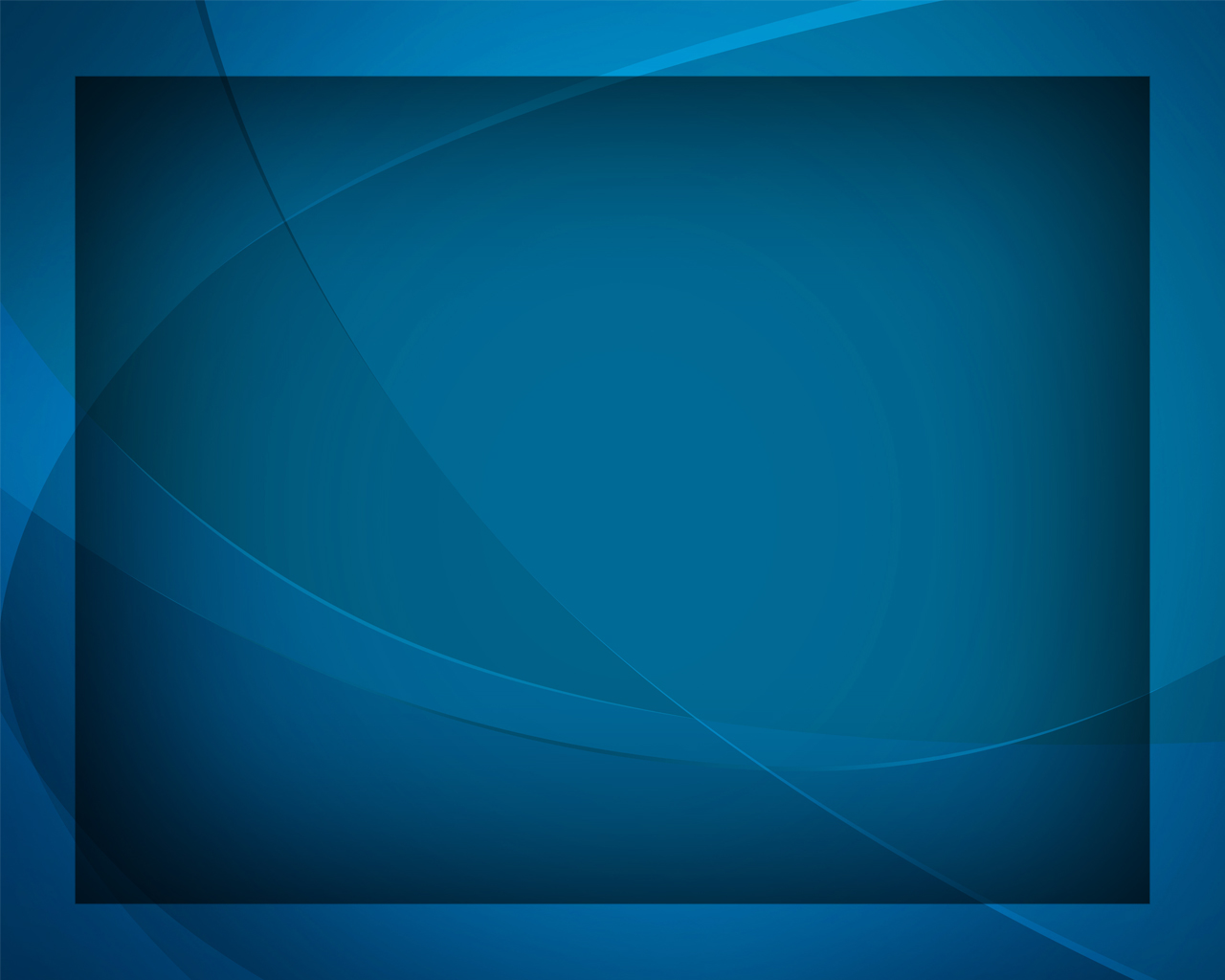 Словом Твоим подвигаются горы, 
Камни - как тающий воск пред Тобой.
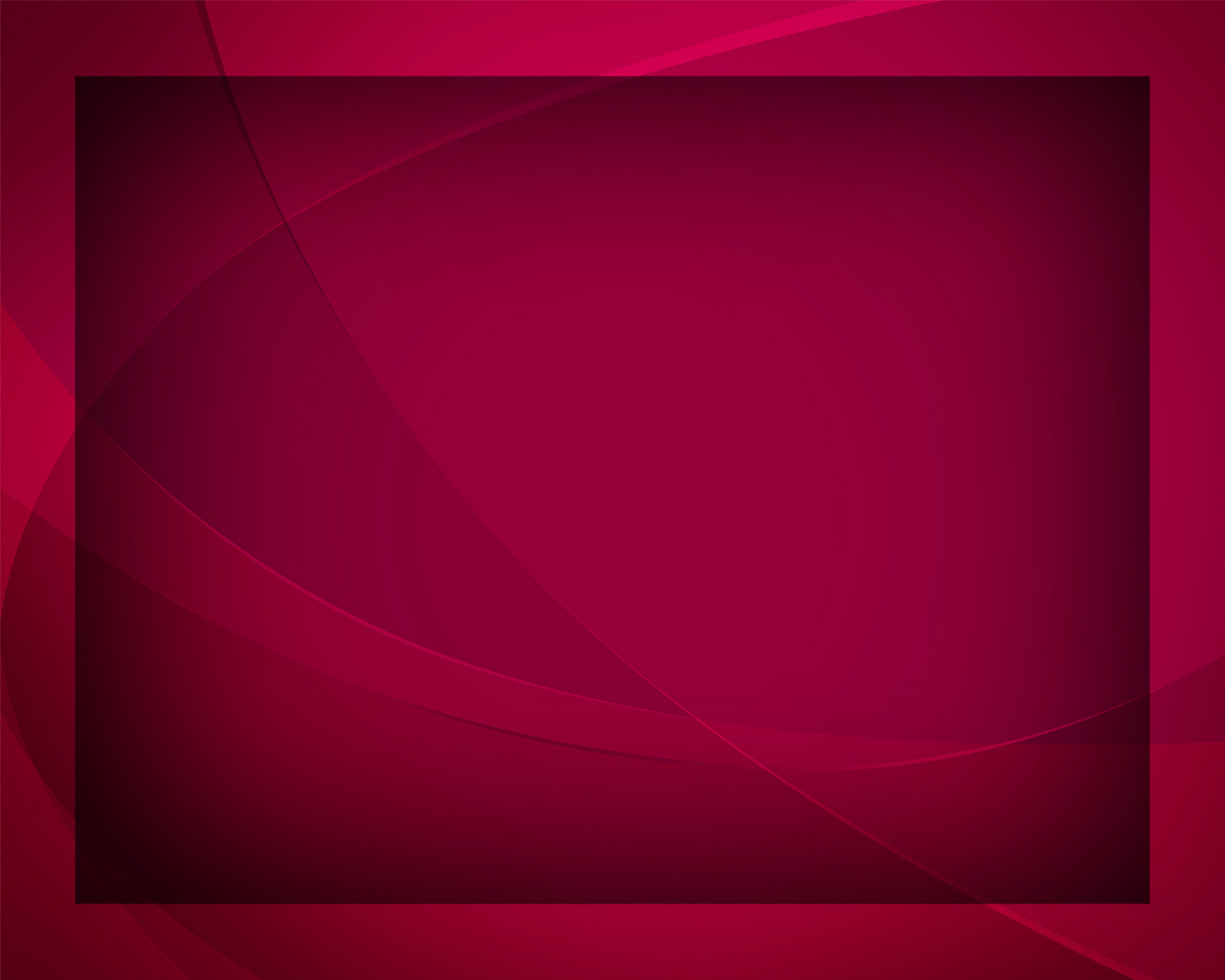 Тьму отделил Ты 
от яркого света, 
Создал Ты небо 
и небо небес,
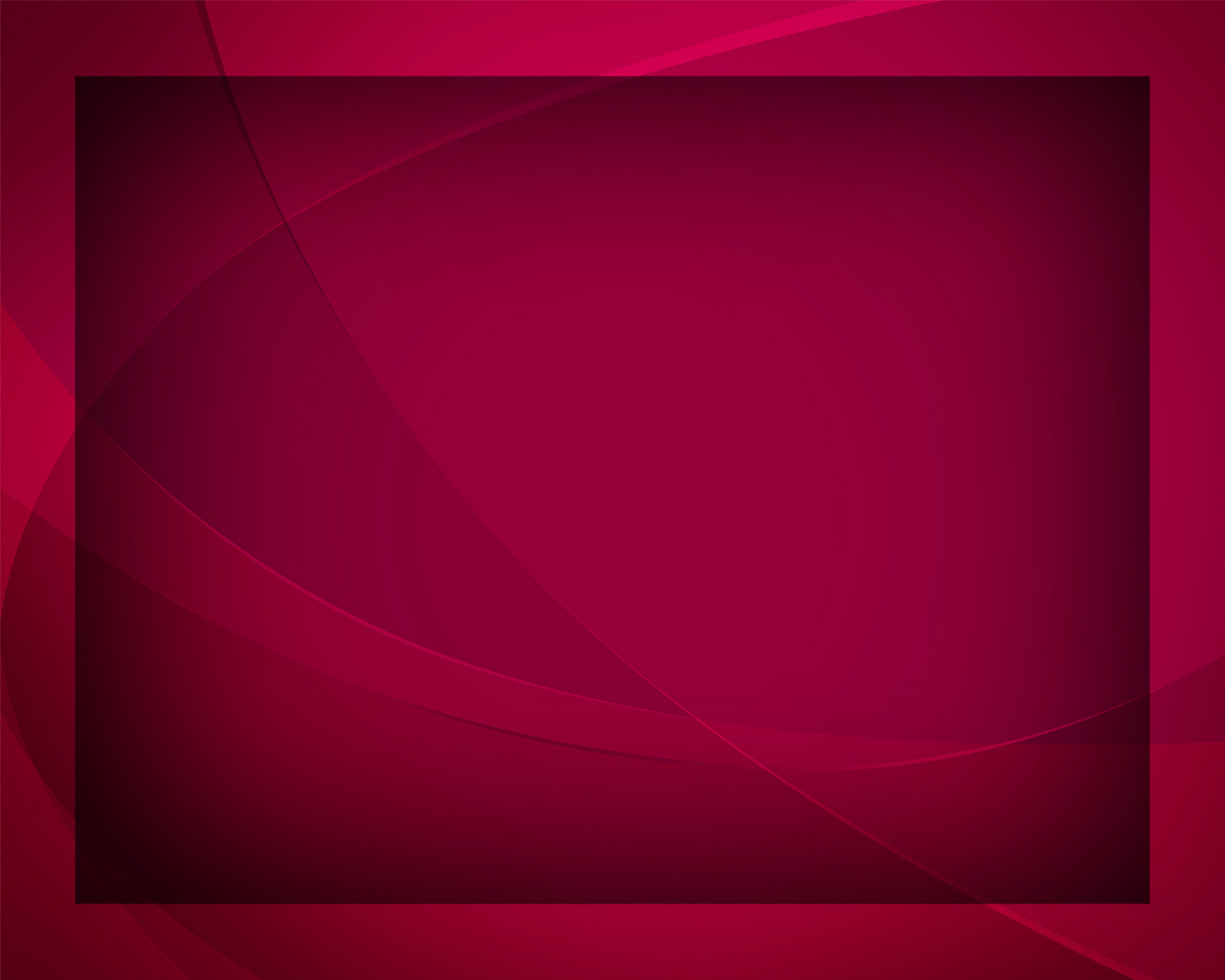 Землю, что трепетом жизни согрета, 
Мир, преисполненный скрытых чудес.
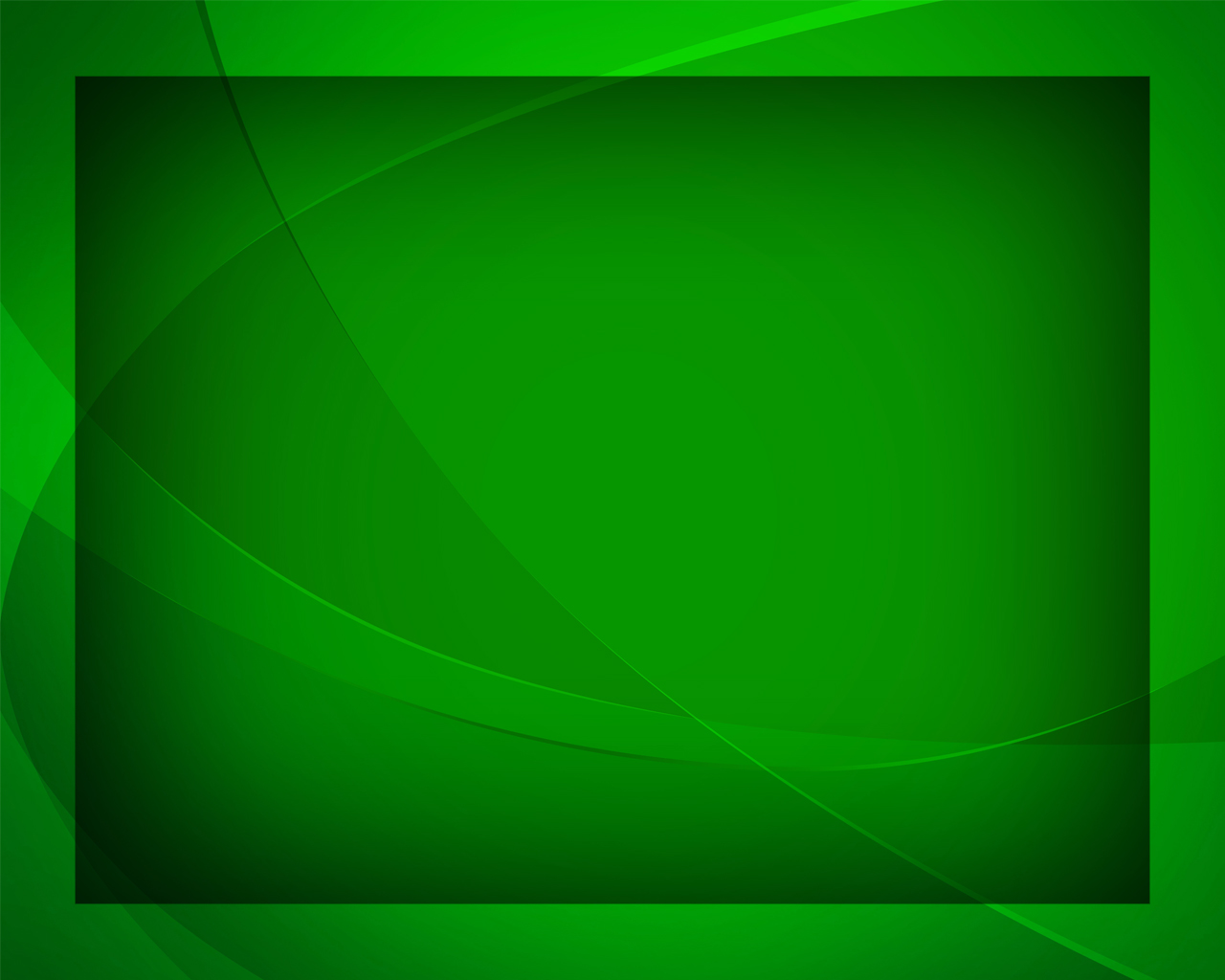 Создал Ты рай –
 грех изгнал 
нас из рая. 
Боже, опять нас 
к Себе возврати:
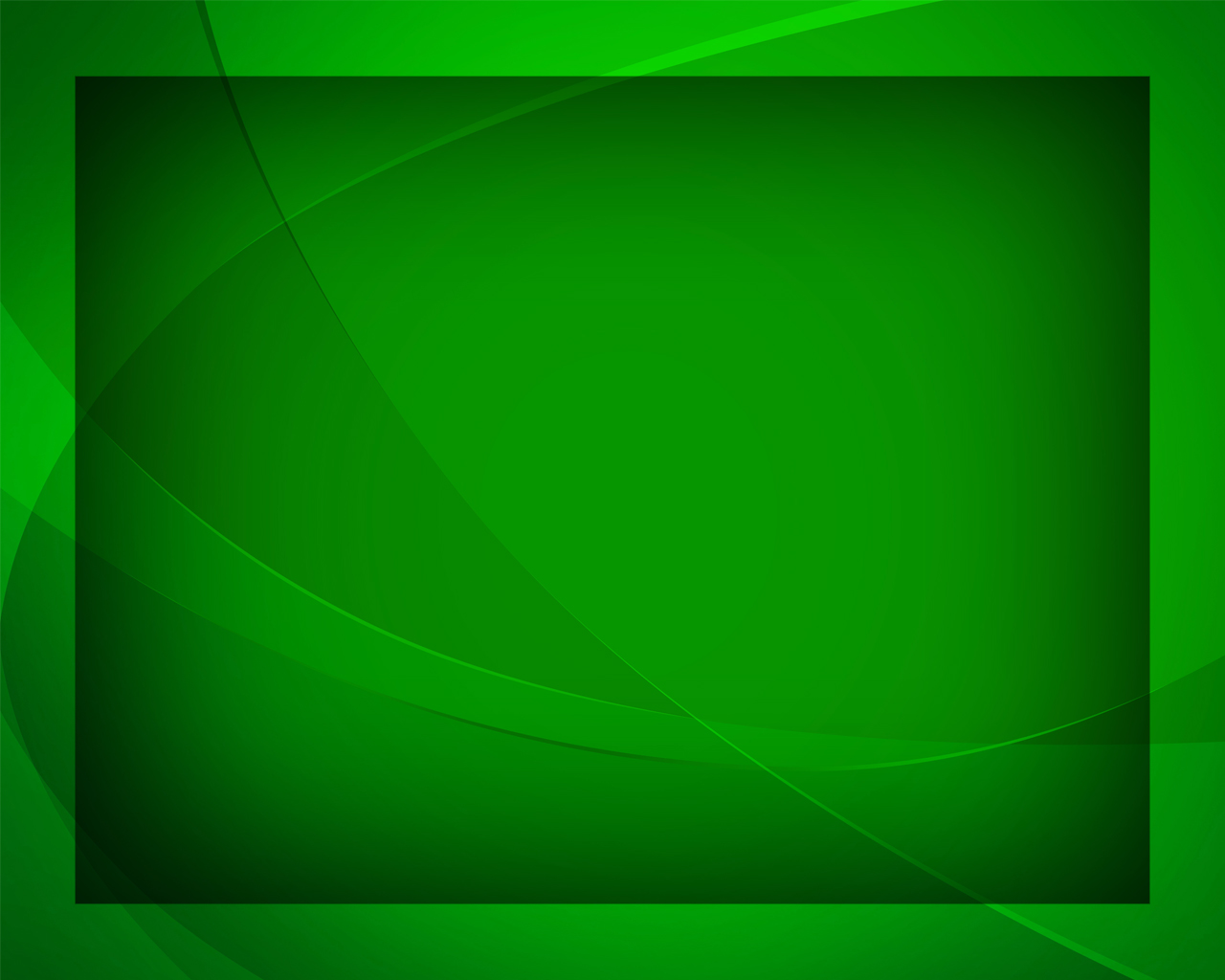 Мы истомились, 
во мраке блуждая, 
Боже, мы грешны - прости нас, прости!
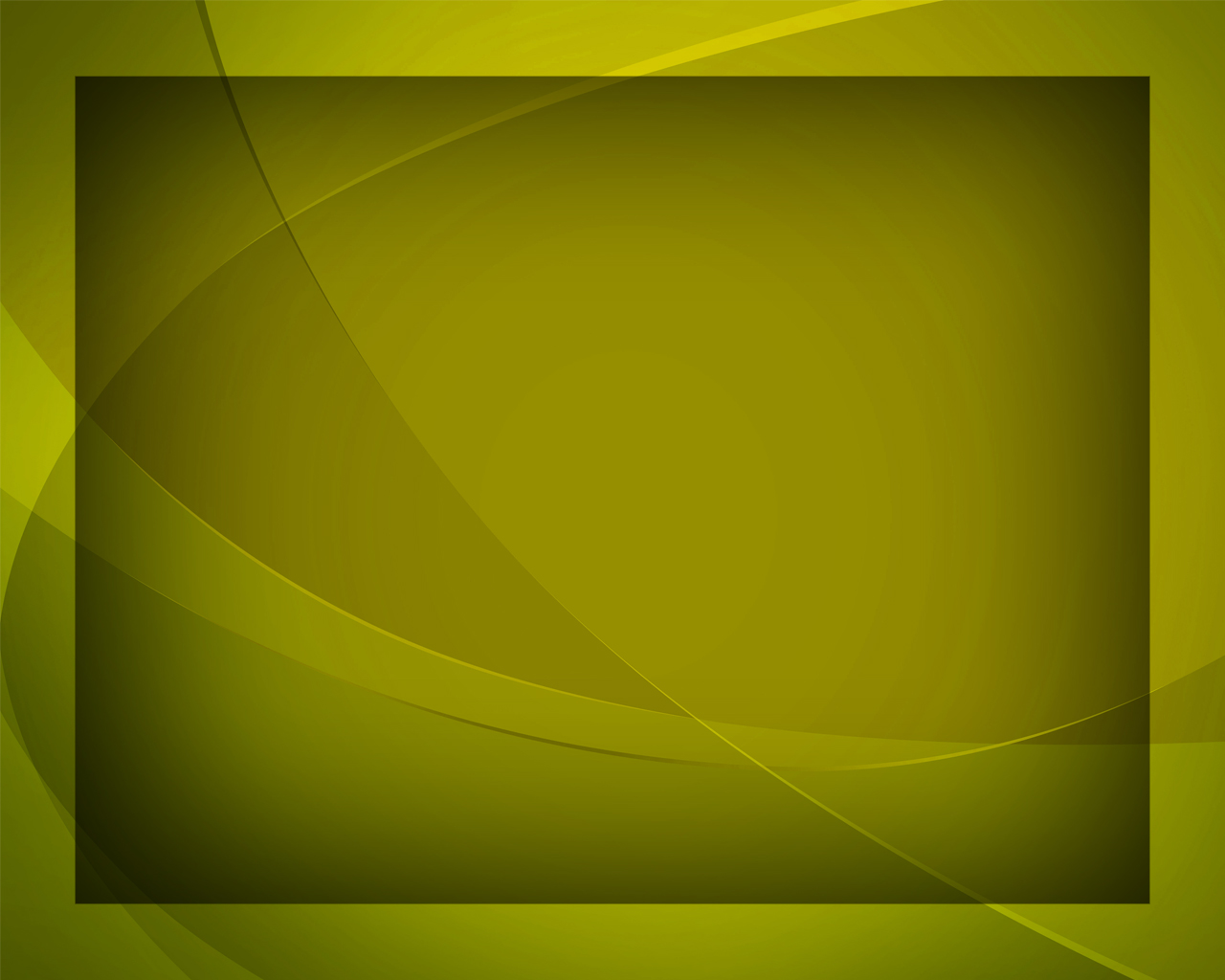 Имя Твоё 
непонятно и чудно, 
Боже наш, Отче наш, полный любви!
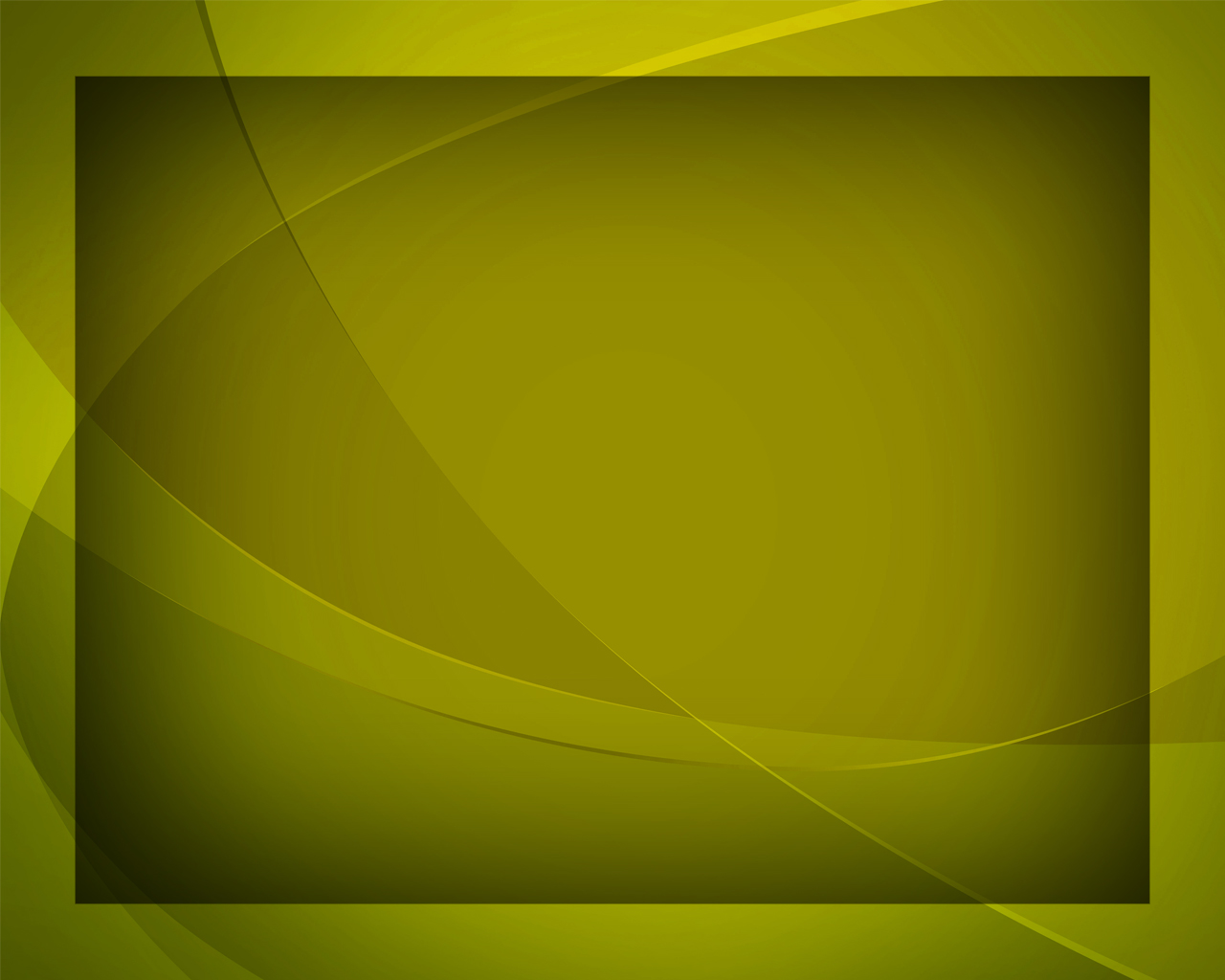 Боже, нам горько, 
нам страшно, 
нам трудно 
 Сжалься, о, сжалься, мы дети Твои!
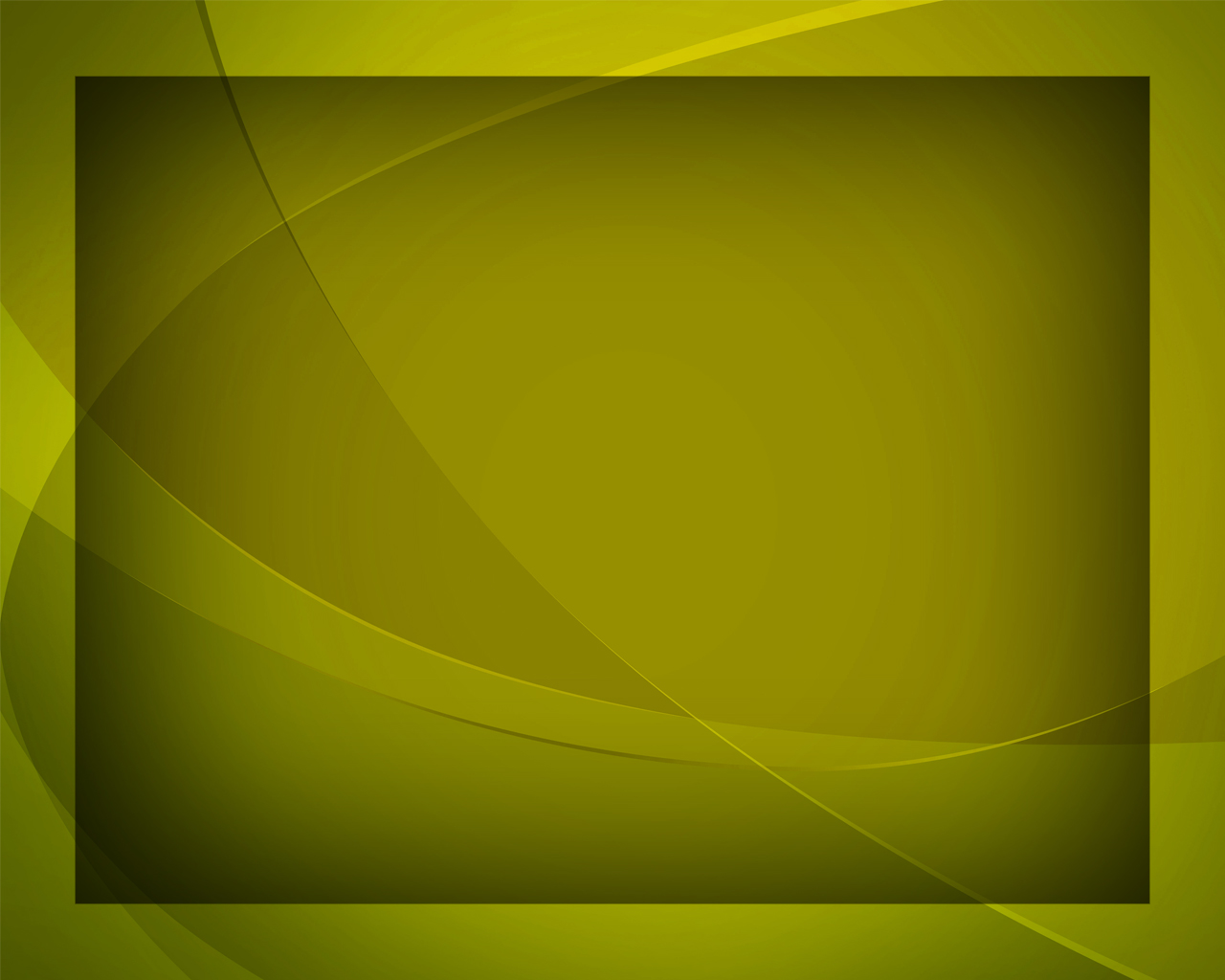